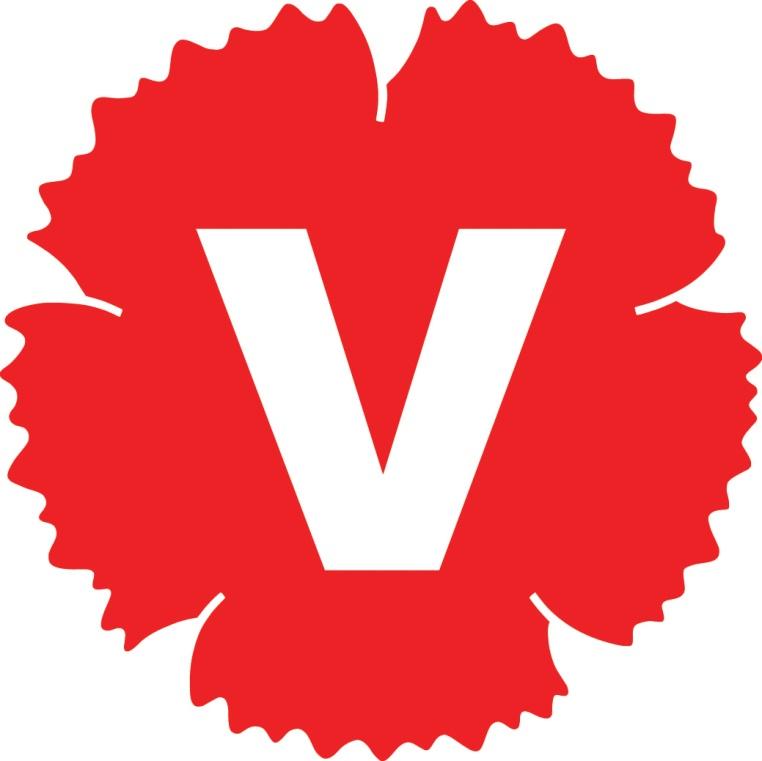 Vänsterpartiet Vallentunas kommunplan 2026-2028
Ett inkluderande Vallentuna
[Speaker Notes: Obs!
För att ändra den infogade bilden i denna bild, markerar du den infogade bilden och tar bort den. Klicka sedan på bildikonen i platshållaren för att infoga din egen bild.]
KOMMUNBUDGET i en orolig värld
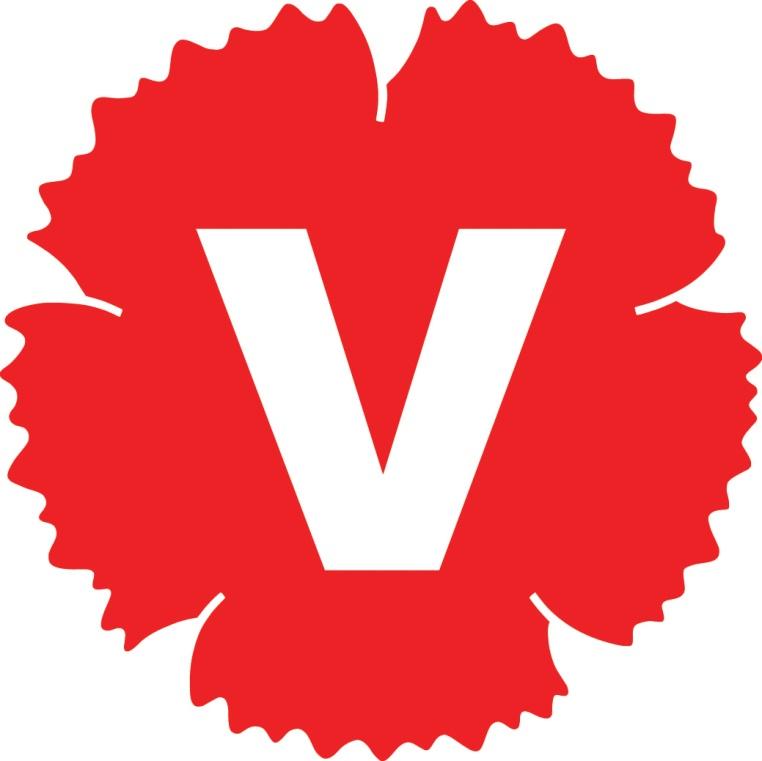 I en tid av lågkonjunktur och oberäknelig omvärld är det inte är rätt tid för kommunen att samla på sig stora överskott, när de leder till nedskärningar inom kommunens kärnverksamhet.Vänsterpartiet anser att det är extra viktigt att säkra Vallentunas gemensamma välfärd.Vänsterpartiet föreslår på grund av dagens geopolitiska verklighet och många hushålls pressade ekonomi en sänkt skattesats (-25 öre) för 2026, 2027 och 2028. Trots det inrymmer vår budget flera satsningar
[Speaker Notes: Obs!
För att ändra den infogade bilden i denna bild, markerar du den infogade bilden och tar bort den. Klicka sedan på bildikonen i platshållaren för att infoga din egen bild.]
Mål
Ett harmoniskt och hållbart växande Vallentuna där alla får möjlighet att utvecklas efter sina egna förutsättningar och villkor
En gemensamt finansierad välfärd
Skattepengarna ska stanna inom välfärden. 
Vi är för valfrihet i den offentliga verksamheten. Den ska innebära valfrihet för kommunens invånare, inte valfrihet för marknadsaktörer att fritt tjäna pengar på offentligt finansierad verksamhet.
100 % kompensation för samtliga nämnder för pris- och löneökningar
En gemensamt finansierad välfärd II
Kommunalt driven verksamhet ska vara basen för vår gemensamma välfärd. Privata företag kan vara komplement om de tillför nya metoder och högre kvalitet. 
Vänsterpartiet är för att kommunen återinför tillämpning av Lagen om Offentlig Upphandling (LOU) och överger Lagen om Valfrihet (LOV) som öppnar för utövare av vård och omsorg att bedriva vård mer av vinstintresse än av omsorg om kommunens invånare.
100 % kompensation för samtliga nä̈mnder för pris och löneökningar. Extra satsning utöver det på skola, äldreomsorg, fritid, kultur och förebyggande arbete mot missbruk och kriminalitet
Vallentuna ska vara bästa kommunen att bo och leva i
Bostadsbyggandet ska ta hänsyn till miljön
Minst 50 % av nyproduktionen av bostäder ska vara kollektivtrafiknära hyresrätter, syftande till 30 % på sikt
Vänsterpartiets kommunplan inkluderar borgensåtagande för nyproduktion och inköp av bostäder genom Össebyhus AB och nybyggnation av ett mellanboende för äldre
En skola för alla barn och ungdomar
Enligt Skolverkets data för 2024, hade Vallentunas kommunala grundskolor, tillsammans med tre andra kommuner, lägst lärartäthet bland landets 290 kommuner. Skolorna behöver fler lärare. 
Höjd skolpeng: 150 % kompensation för ökade löner och priser för förskolans, grundskolans och grundsärskolans skolpeng 
Riktad satsning på skolorna i Lindholmen, Kårsta och Karby 6 MSEK/år 
Förprojektering av om- och tillbyggnation av Gustav Vasa-skolan 5 MSEK under 2026
Förebyggande socialt arbete
Vallentuna har idag ett visst förebyggande arbete för barn och ungdomar kring missbruk och kriminalitet. 
Vänsterpartiet vill utöka den verksamheten med en mer omfattande satsning på ett program som heter Communities that Care CTC). 
Detta program innebär en större satsning med ytterligare åtgärder för att förebygga missbruk och kriminalitet
Motverka hemlöshet och missbruk
Vänsterpartiet vill införa modellen ”Bostad Först” i Vallentuna. Det är en modell som riktar sig till människor med missbruk eller psykiska problem och som behöver stöd för att få ett fungerande boende vilket i sin tur är en förutsättning för ett gott  liv.
Vård och omsorg
Trygghetsboenden ska ha personal på plats och möjlighet till social samvaro. 
Den personal som arbetar inom vård och omsorg ska i första hand vara anställda på heltid.
Träffpunkten i Vallentuna är en bra  verksamhet som vi vill värna om och utveckla. Träffpunkter i andra kommundelar behöver förstärkas. 
Ett nytt mellanboende i egen regi startas.
Kultur
En aktiv kulturskola skapar balans mellan energi och återhämtning och främjar kreativitet. 
För att alla elever ska kunna ta del av detta föreslår vi att kulturskolan blir avgiftsfri.
Det behövs ett bibliotek i södra Vallentuna och stärkt skolbiblioteksverksamhet på alla kommunens skolor.
Fritid
Avgiftsfri lokal- och planhyra för kommunens föreningar
Avgiftsfri simskola för barn upp till 18 år 
Vi vill utveckla anläggningarna vid Angarnssjöängen
Vidareutveckla Björkby-Kyrkvikens naturreservat
Toaletter vid Snapptunafältet
Förstudie för att bygga en kommunal multiarena för föreningarna
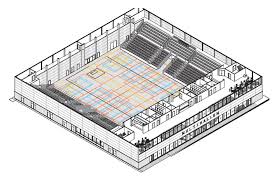 Vänsterpartiets satsningar för att säkra vår välfärd
Kompensation för ökade löner och priser:
Barn- och ungdomsnämnden, Utbildningsnämnden, Socialnämnden, Fritidsnämnden, Kulturnämnden, Bygg- och miljötillsynsnämnden : 100 %
Skolpengen: 150 %
Kompensation för demografiförändringar:
100 % för samtliga nämnder.
Vänsterpartiets satsningar i driftsbudgeten 2026-2028
Skolpeng: 150 % kompensation för ökade löner och priser i i förskolans, grundskolans och grundsärskolans skolpeng + riktade satsningar  för 2026-2028, totalt 729MSEK för 2026 (+3,6%), 752,6MSEK (2027), och 773,2MSEK (2028) Totalt +10,7% 2025-2028
Barn- och ungdomsnämnden: 
Riktade resurser (6 MSEK/år) till för- och grundskolorna i Kårsta, Brottby och Lindholmen.
Förstudie för om- och tillbyggnation av Gustav Vasa-skolan, 5 MSEK 2026
Socialnämnden: 
Införande av Communities That Care (CTC), 2 MSEK/år
Kulturnämnden: 
Avgiftsfri kulturskola, 2,6 MSEK/år
Fritidsnämnden: 
Avgiftsfri simskola för barn upp till´18 år, 0.4 MSEK/år
Avgiftsfri lokal- och planhyra för kommunens föreningar, 2 MSEK/år
Förstudie för att anlägga en multiarena 5 MSEK under 2027, med möjlig byggstart 2029-2030
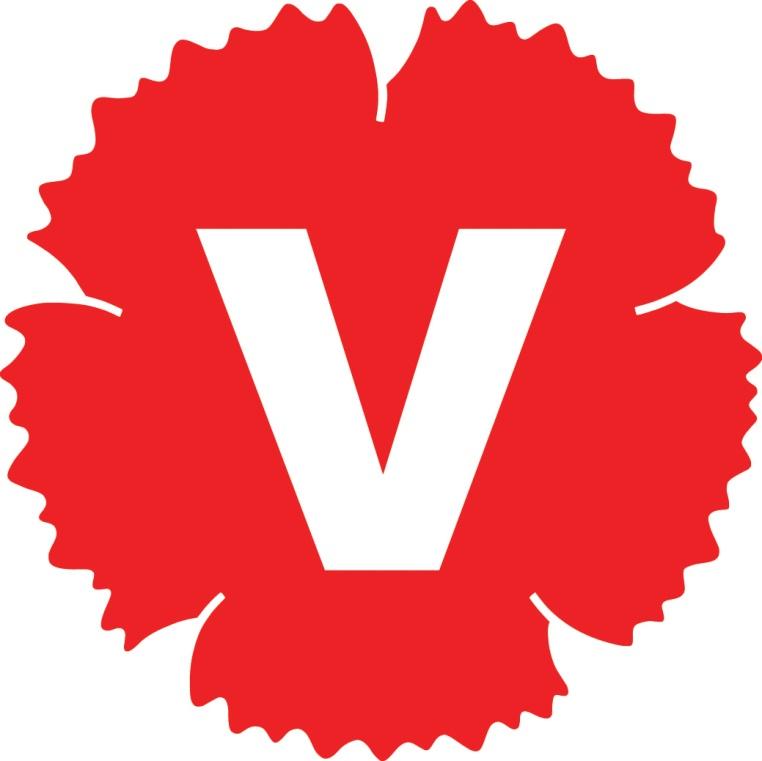 Vänsterpartiets investeringsförslag:
Vänsterpartiets kommunplan inkluderar ett borgensåtagande för nyproduktion och inköp av bostäder genom Össebyhus AB samt ett borgensåtagande för till Össebyhus för att bygga ett mellanboende att drivas i egen regi.
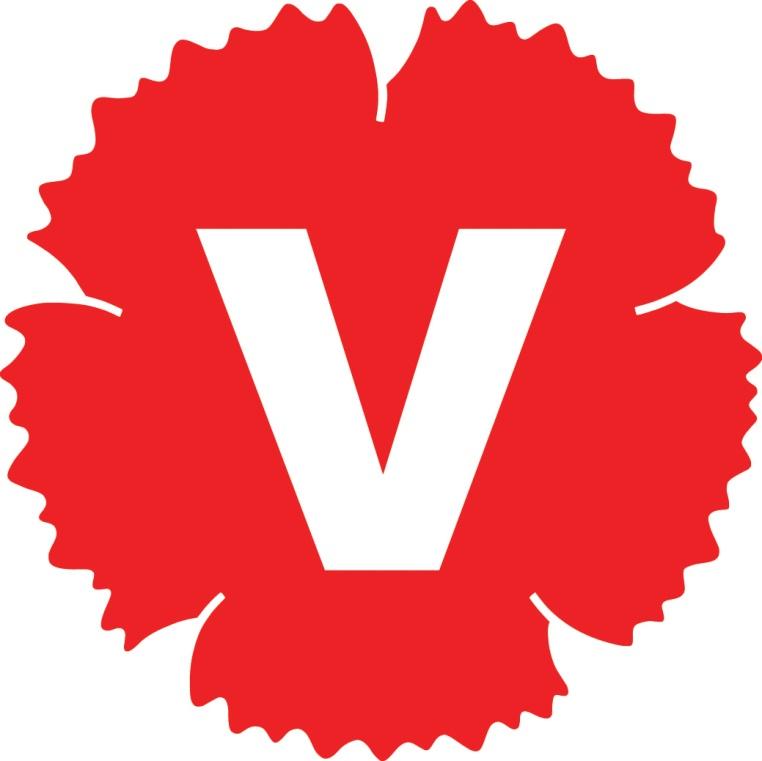 Ett inkluderande Vallentuna som vågar gå före